PRESES KONFERENCE_______________________________________________________
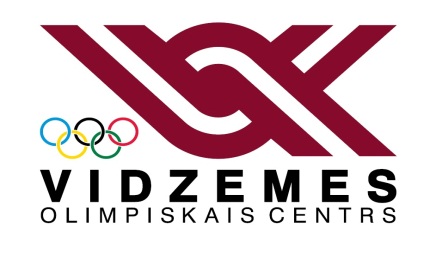 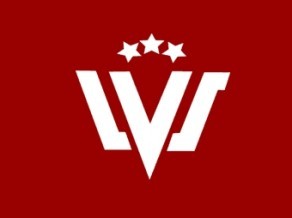 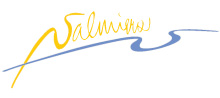 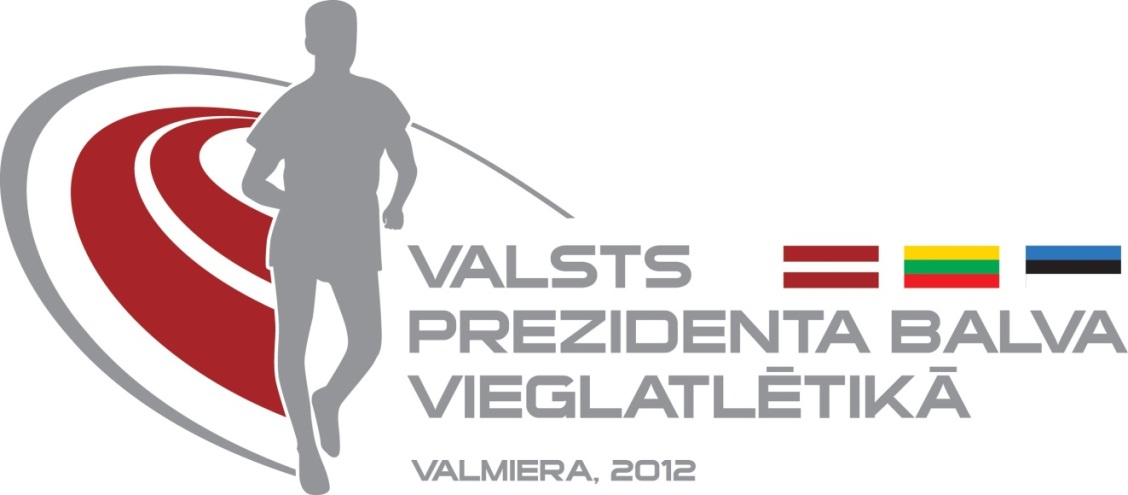 Rīgas Olimpiskais centrs, 24. aprīlis
Sacensības notiks 18. reizi
Sacensības notiek kopš 1995. gada
Norises laiks: 8.- 9. jūnijs, Valmiera
Sacensības notiek Jāņa Daliņa stadionā
Vienas no nozīmīgākajām sacensībām Latvijas vieglatlētikas kalendārā
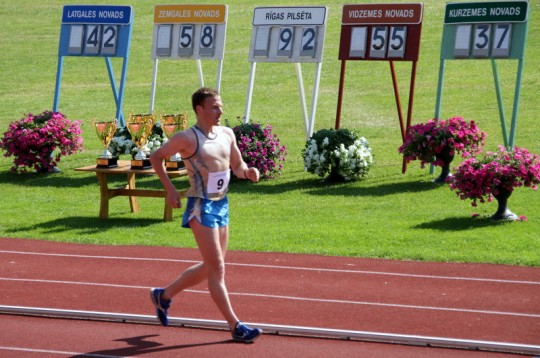 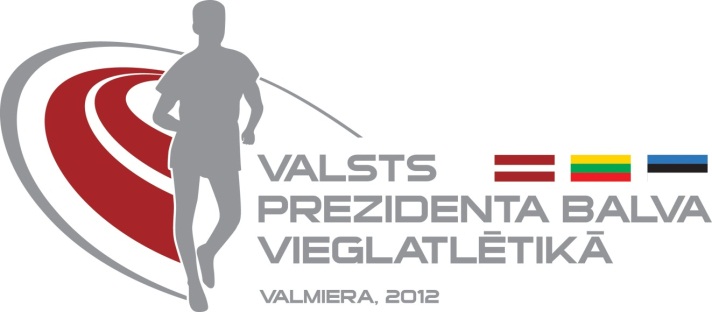 Izcilākie sacensību sportisti
Ieva ZUNDA		6 x	400 m/b; 400m 
Guntis PEDERS		3x	110m/b 
Jolanta DUKURE	3x	soļošana 
Jeļena BLAŽEVIČA 	2x	trīssoļlēkšana 
Aigars FADEJEVS	2x	soļošana 
Ainārs KOVALS		2x	šķēpa mešana 
Māris URTĀNS		2x	lodes grūšana 
Agnese PASTARE	2x	soļošana
Anita LIEPIŅA		1x	soļošana
Igors KAZANOVS	1x	110m/b 
Anita TRUMPE		1x	100m/b 
Staņislavs OLIJARS 	1x	110m/b 
Irēna ŽAUNA		1x	400m/b 
Aivars KADAKS		1x	soļošana
Modris LIEPIŅŠ		1x	soļošana
Dmitrijs MILKEVIČS 	1x	800 m
Vadims VASIĻEVSKIS 	1x	šķēpa mešana 
Jānis LEITIS		1x	tāllēkšana 
Igors SOKOLOVS	1x	vesera mešana 
Lauma GRĪVA		1x	tāllēkšana
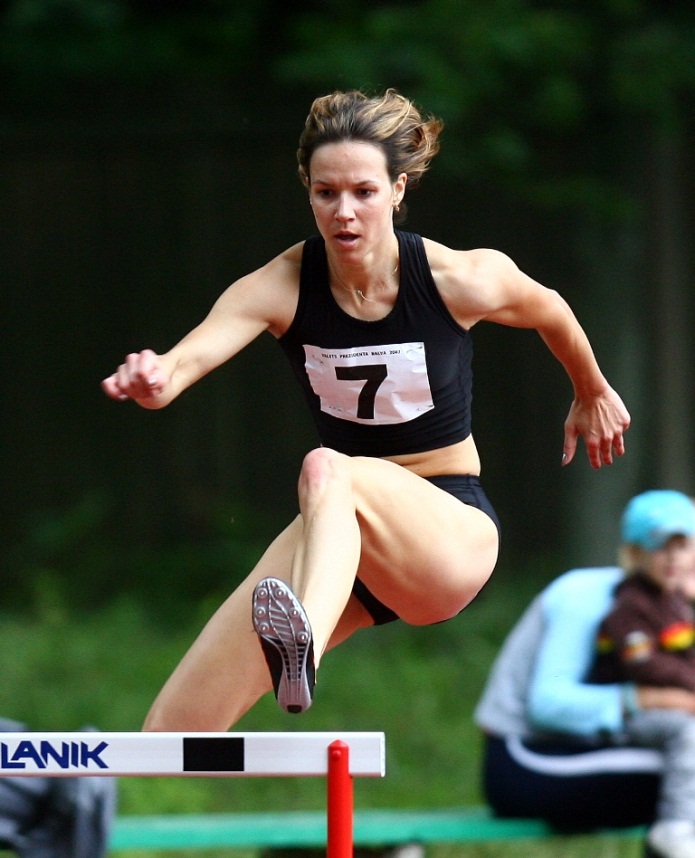 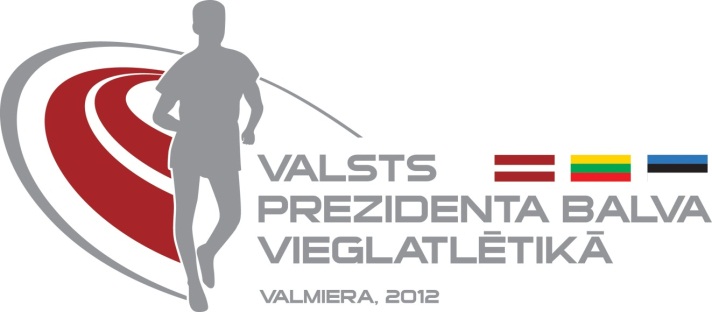 Līdzšinējais formāts
Sacensības starp novadiem
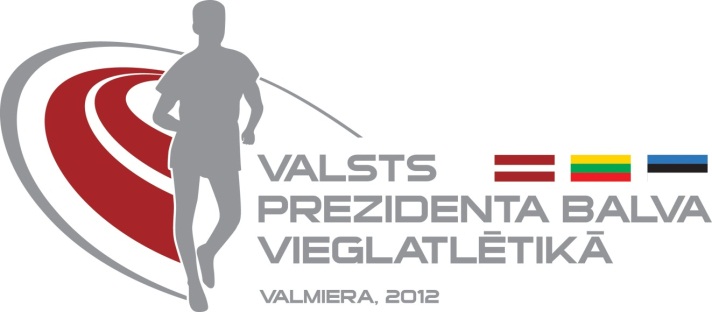 Jaunais formāts
Sacensības starptautiskā mērogā
Savā starpā spēkiem mērosies Baltijas valstu izlases: Latvija, Lietuva un Igaunija
Papildus intriga
Iespēja pacelt sacensības 
    jaunā līmenī
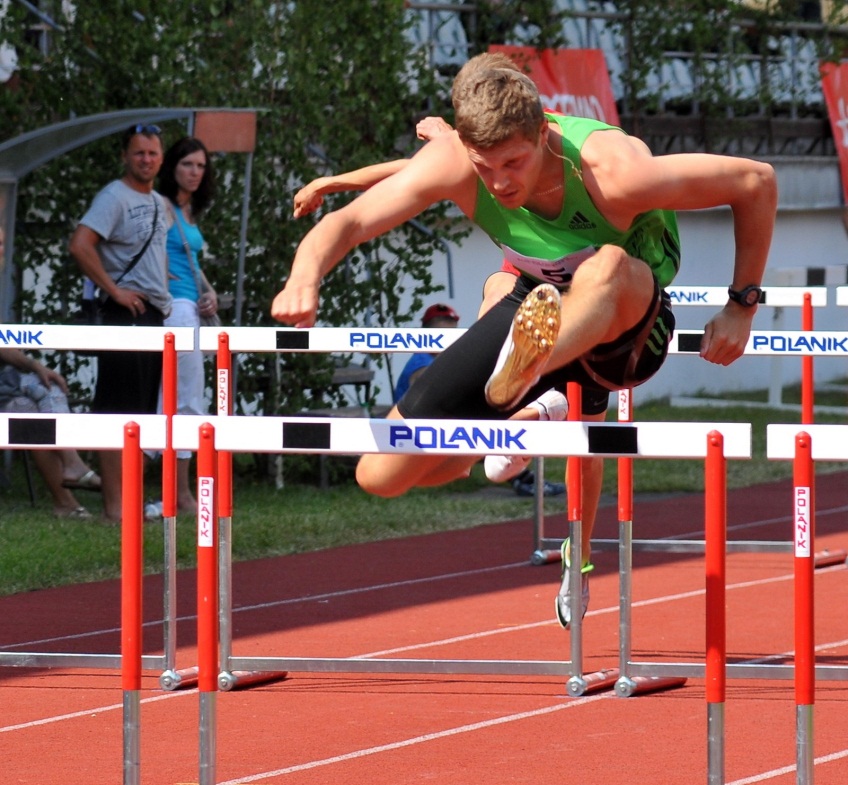 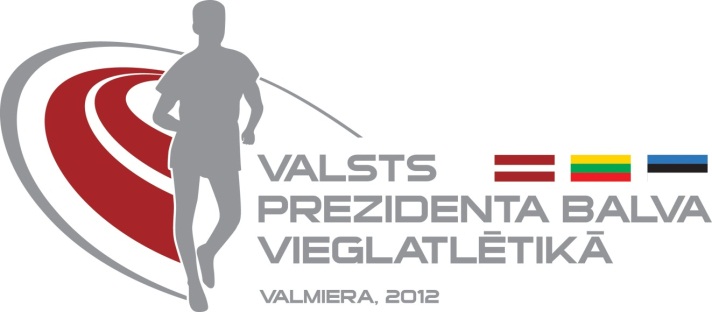 Prezidents apstiprina dalību
Iesaistīsies arī Prezidenta kanceleja
Andris Bērziņš apstiprinājis savu dalību
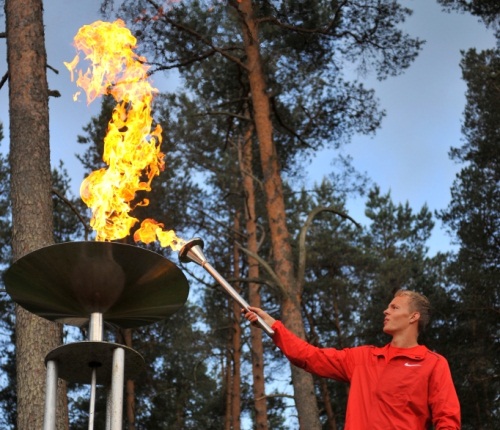 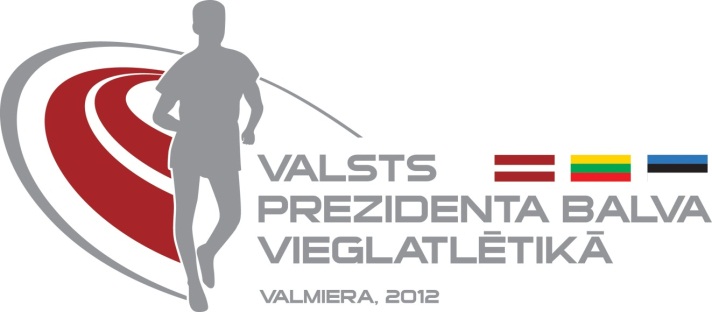 Balvu fonds
Šogad pievilcīgs balvu fonds uzvarētājiem
Apbalvoti tiks uzvarētāji, kā arī A un B normatīvu izpildījušie sportisti
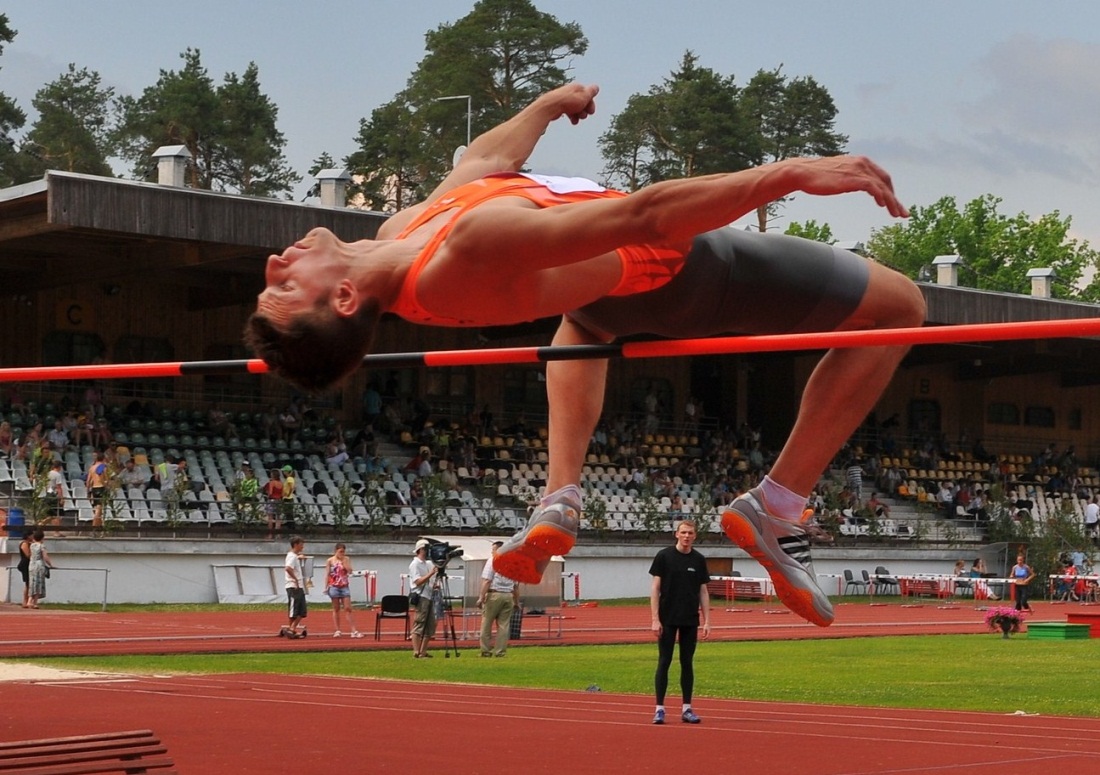 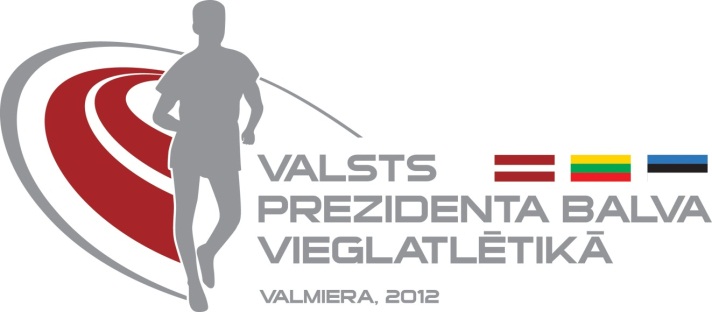 Iespēja izpildīt normatīvus
Iespēja kvalificēties Olimpiskajām spēlēm
Iespēja kvalificēties Eiropas čempionātam
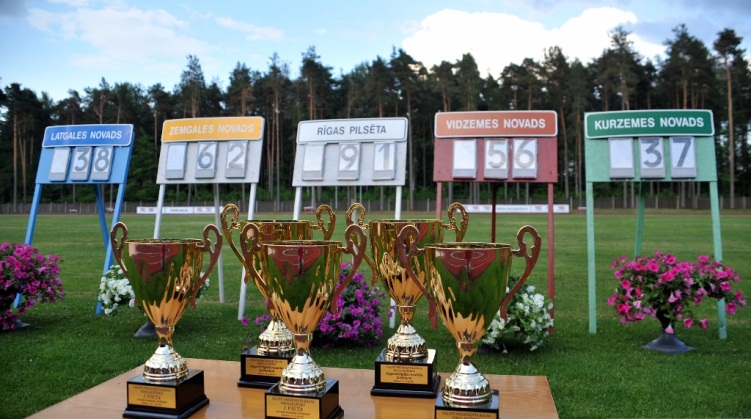 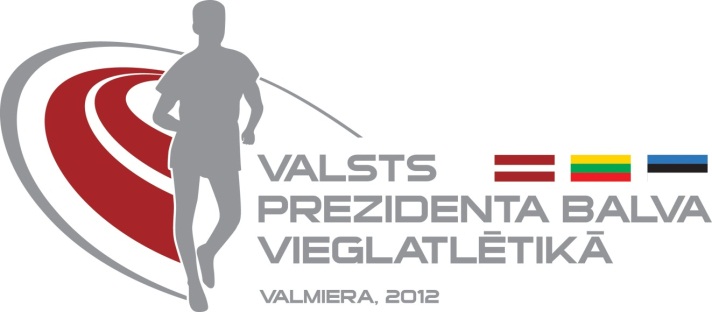 Organizatori:
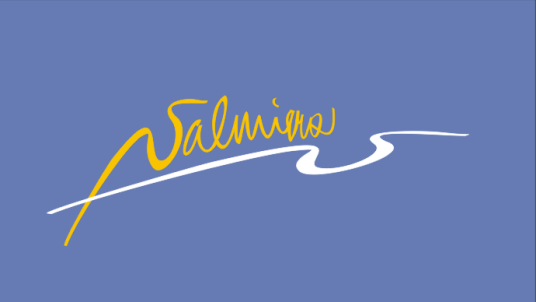 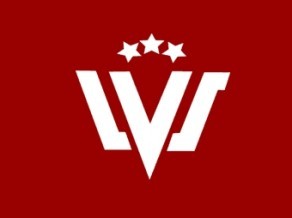 Atbalstītāji:
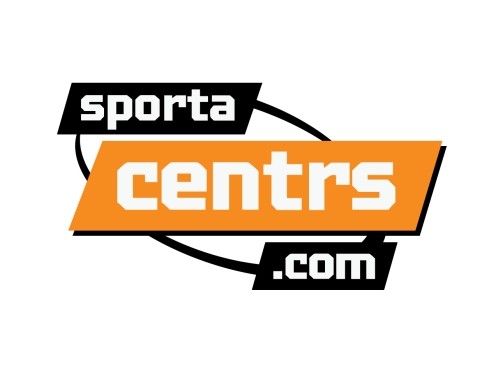 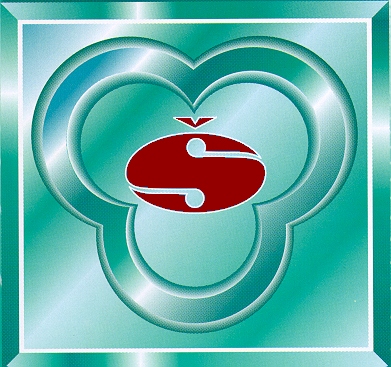 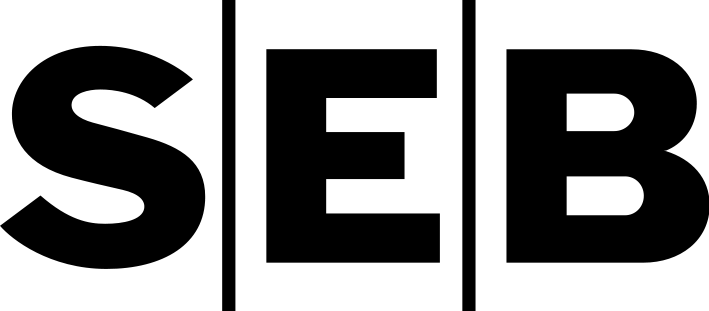 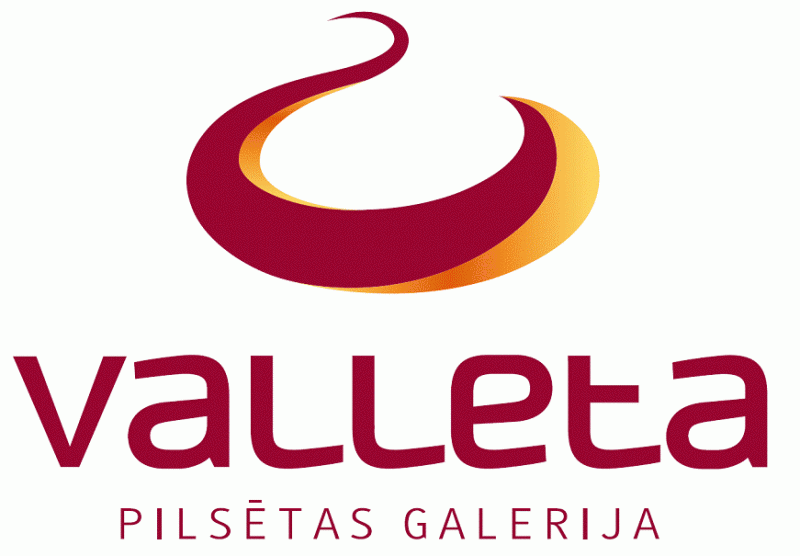 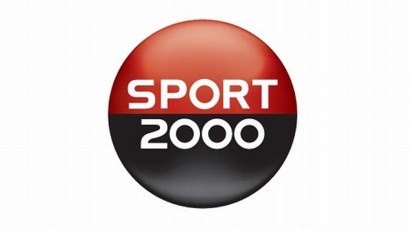 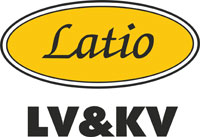 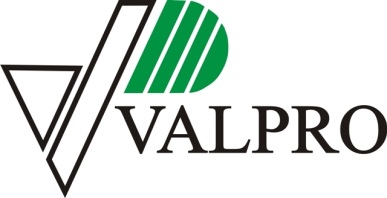 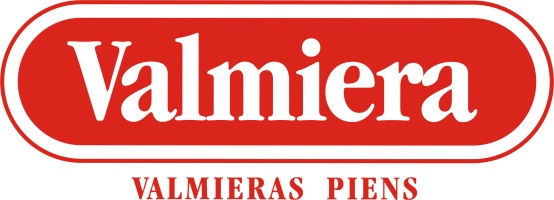 Pasākuma atspoguļošana
Sacensību mājas lapa:
www.prezidentabalva.lv
Intergrēta Sportacentrs.com sistēmā
Pieejams dalībnieku saraksts
Modernas tehniskās iespējas
Rezultātu operatīva ievade un izcelšana
Saturs būs gan latviešu, gan angļu valodā
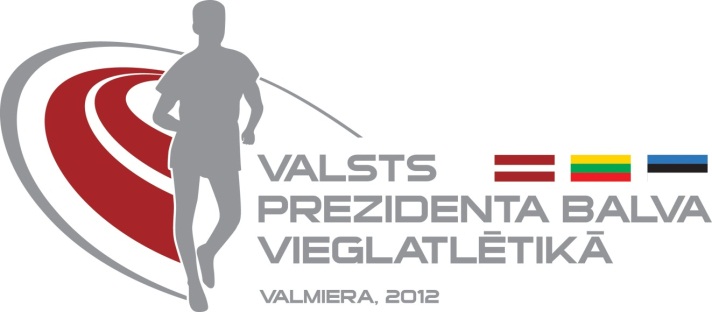 Sacensībām mājas lapa
Sportiskā atmosfēra
Sportiska atmosfēra visā pilsētā
Dažādas sporta aktivitātes apkārt sacensībām
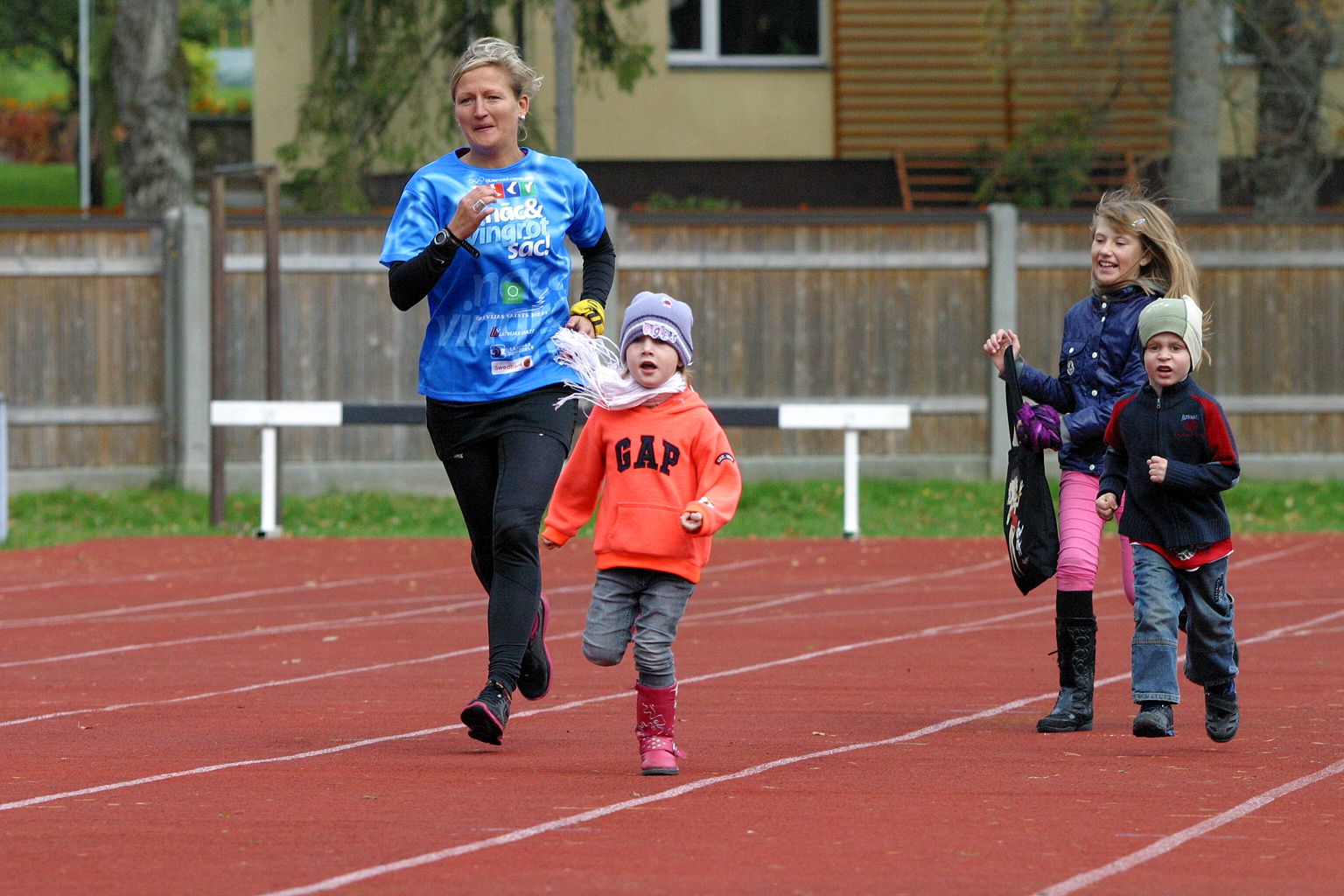 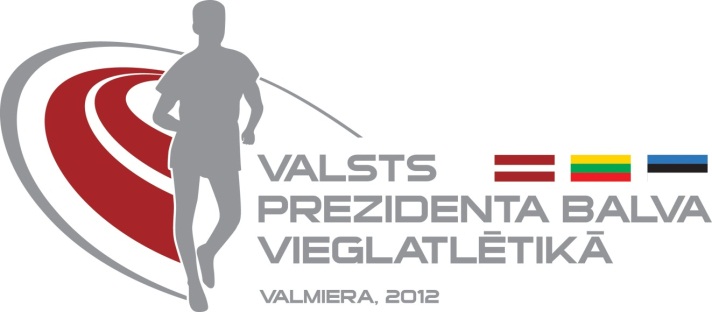 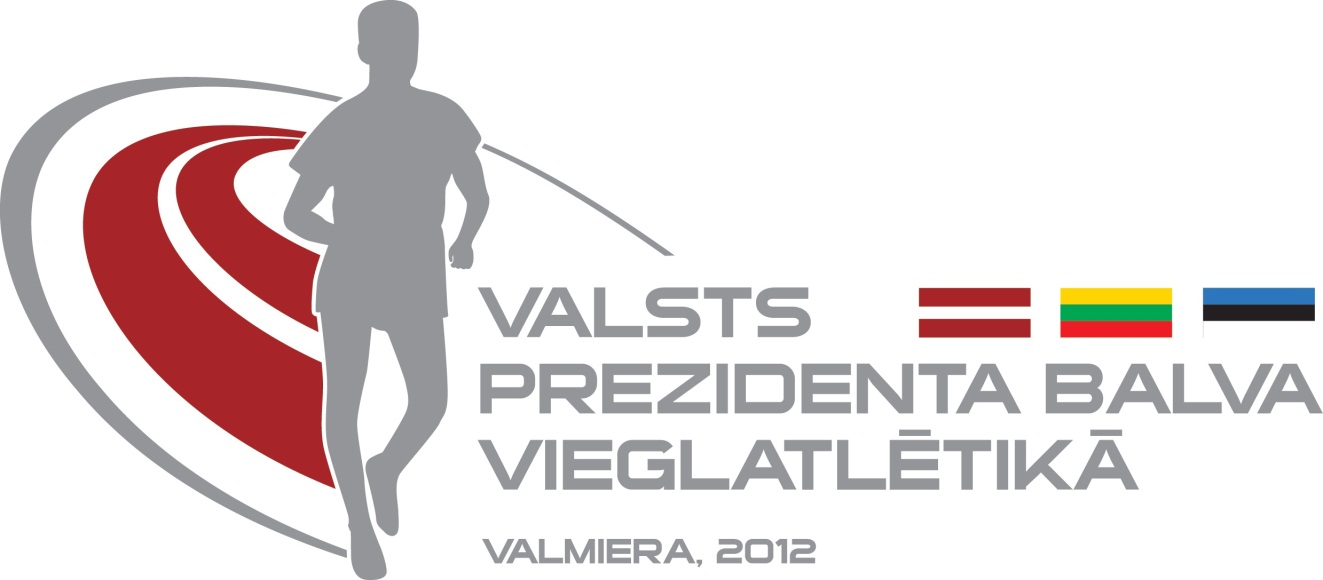